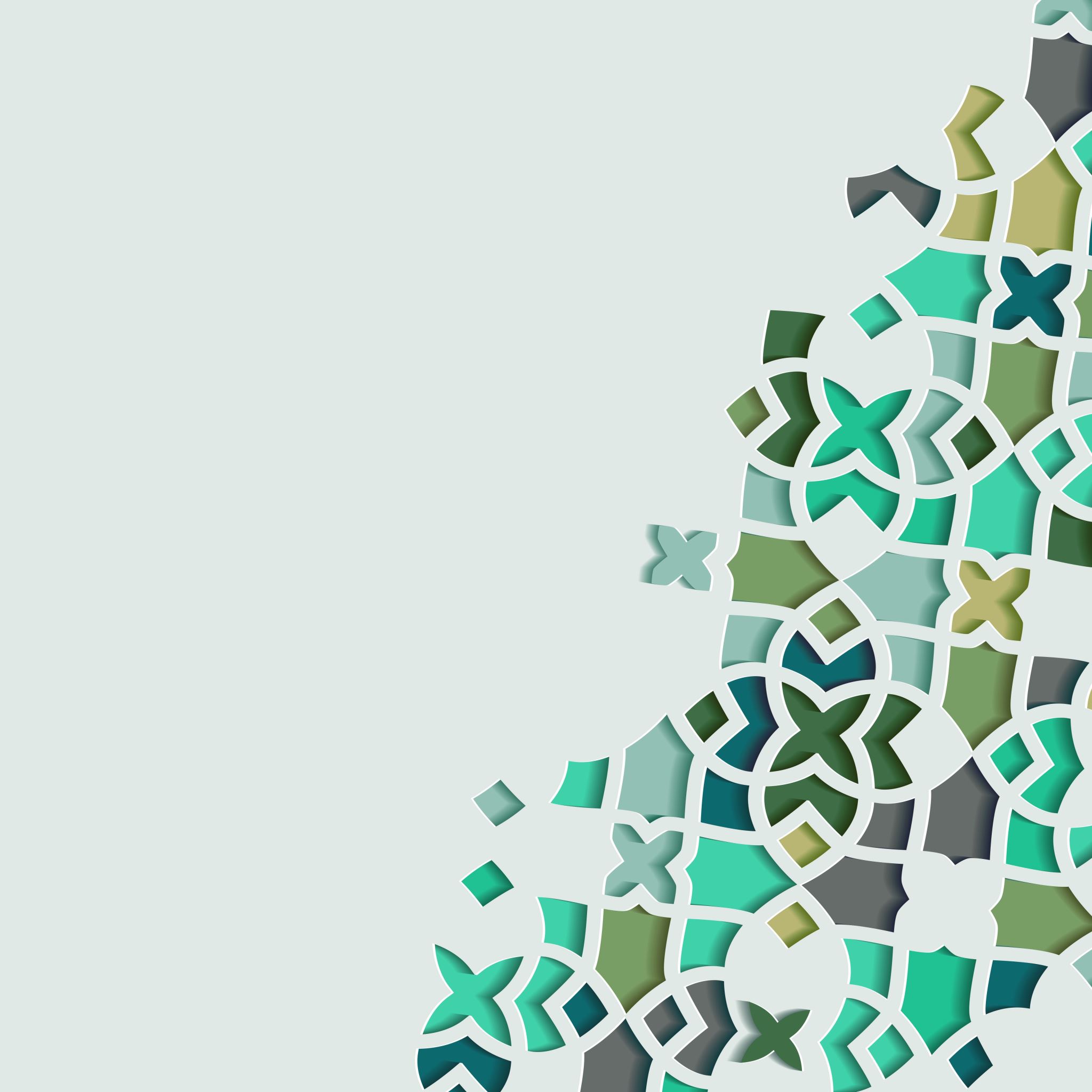 The Life of Prophet Muhammad
Lesson 46
The Battle of Uhud
As soon as the two armies meet, Abu Dujanah begins wreaking havoc on the battlefield with the sword given to him by the Prophet.
He strikes down every man in his path and just stops short of killing Hind when he realizes she is a woman.
Amid the clamor, Wahshi gets a clear shot at Hamza and fatally pierces him with his javelin.
Just as Jamilah bint Abdullah saw in her dream, her newlywed husband, Handhala ibn Abi A’mir, is martyred at the foot of Mount Uhud.
The Battle of Uhud
After a period of intense fighting, the Prophet’s forces finally break the enemy line
Due to loss of morale, the Quraysh are quickly chased off the battlefield.
Al-Bara’ ibn ‘Azib says, "When we fought them at Uhud, they turned and fled, until I saw with my own eyes the legs of the women as they lifted their skirts running up the mountains and I could see their ankle bracelets." 
Ibn Hisham he adds, "I remember clearly seeing Hind and her female companions all running away up the mountain."
The Battle of Uhud
Sensing imminent victory, 38 archers abandon their post to collect the spoils.
They leave Abdullah ibn Jubayr with only a dozen archers to protect the rear of the Muslim army.
Khalid and Ikrimah spot the opening and circle around to attack the Prophet’s forces from behind.
Soon enough the 12 remaining archers are martyred, and the rear flanks of the Muslim forces begin to flee up the mountainside.
The Battle of Uhud
The Quran sharply criticizes the Muslims who disobeyed the Prophet:
وَلَقَدْ صَدَقَكُمُ ٱللَّهُ وَعْدَهُۥٓ إِذْ تَحُسُّونَهُم بِإِذْنِهِۦ حَتَّىٰٓ إِذَا فَشِلْتُمْ وَتَنَـٰزَعْتُمْ فِى ٱلْأَمْرِ وَعَصَيْتُم مِّنۢ بَعْدِ مَآ أَرَىٰكُم مَّا تُحِبُّونَ مِنكُم مَّن يُرِيدُ ٱلدُّنْيَا وَمِنكُم مَّن يُرِيدُ ٱلْـَٔاخِرَةَ ثُمَّ صَرَفَكُمْ عَنْهُمْ لِيَبْتَلِيَكُمْ وَلَقَدْ عَفَا عَنكُمْ وَٱللَّهُ ذُو فَضْلٍ عَلَى ٱلْمُؤْمِنِينَ
“And Allah had certainly fulfilled His promise to you when you were killing the enemy by His permission until [the time] when you lost courage and fell to disputing about the order [given by the Prophet] and disobeyed after He had shown you that which you love. Among you are some who desire this world, and among you are some who desire the Hereafter. Then he turned you back from them [defeated] that He might test you. And He has already forgiven you, and Allah is the possessor of bounty for the believers.” Quran 3:152
The Battle of Uhud
إِذْ تُصْعِدُونَ وَلَا تَلْوُۥنَ عَلَىٰٓ أَحَدٍ وَٱلرَّسُولُ يَدْعُوكُمْ فِىٓ أُخْرَىٰكُمْ فَأَثَـٰبَكُمْ غَمًّۢا بِغَمٍّ لِّكَيْلَا تَحْزَنُوا۟ عَلَىٰ مَا فَاتَكُمْ وَلَا مَآ أَصَـٰبَكُمْ وَٱللَّهُ خَبِيرٌۢ بِمَا تَعْمَلُونَ
 ”[Remember] when you [fled and] climbed [the mountain] without looking aside at anyone while the Messenger was calling you from behind…” Quran 3:153
The Battle of Uhud
There is such confusion in the ranks of the Muslims, that they scatter. Some climb the mountain, others run home to Medina. The Prophet is left with only Imam Ali and Abū Dujunah and Sahl ibn Ḥunayf to defend him. 
Imam Ali fights until his sword breaks. Then the Prophet gives him Dhul Faqar. It is then that a voice heard crying out:
لَا سَيفَ إِلَّا ذوُ الفِقارِ ولَا فَتًى إلَّا عليُّ
The Battle of Uhud
Al-Qummī reports that Nusaybah bint Kaʿb al-Māziniyyah also remained with the Prophet.
She was one of 2-3 women at the 2nd Pledge at ʿAqabah
She used to join the Prophet’s military campaigns as a nurse to the wounded Muslims
She he was at Uḥud with her son; her son wished to flee, so she asked him whether he intended to flee from God and his Messenger; he returned and defended the Prophet till he was killed; then she took up his sword and fought; she killed one soldier and then sustained many wounds.
The Battle of Uhud
Two people manage to strike the Prophet during the battle:
Abdullah ibn Qamīʾah al-Ḥārithī struck him with a rock, breaking his front teeth and busting his lip. He declared that he killed Muḥammad.
Mughira ibn al-̵ʿĀṣ didn’t have money to buy weapons, so he bore three stones that he intended to use to kill the Prophet. He managed to hit the Prophet’s hand with one and knock his sword from his hand; with another he hit the Prophet on the forehead. He also declared that he killed Muḥammad.
The Battle of Uhud
وَمَا مُحَمَّدٌ إِلَّا رَسُولٌ قَدْ خَلَتْ مِن قَبْلِهِ ٱلرُّسُلُ أَفَإِي۟ن مَّاتَ أَوْ قُتِلَ ٱنقَلَبْتُمْ عَلَىٰٓ أَعْقَـٰبِكُمْ وَمَن يَنقَلِبْ عَلَىٰ عَقِبَيْهِ فَلَن يَضُرَّ ٱللَّهَ شَيْـًٔا وَسَيَجْزِى ٱللَّهُ ٱلشَّـٰكِرِينَ
“Muhammad is not but a messenger. [Other] messengers have passed on before him. So if he was to die or be killed, would you turn back on your heels [to unbelief]? And he who turns back on his heels will never harm Allah at all; but Allah will reward the grateful.” Quran 3:144
The Battle of Uhud
The Prophet regains consciousness and and climbs to higher ground.
The Prophet removes a few rings of chain mail embedded in his cheeks and blood trickles down his face. Seeing the blood, the Prophet remarks:
“How can a people who cut the face of their Prophet and broke his teeth- he who calls them to worship Allah-how can such people thrive or be successful.”
Then after a brief pause, he adds:
“My Lord, forgive my people, for they have no knowledge.”
The Battle of Uhud
A conversation between Abu Sufyan and the Prophet:
وتراجعت الناس فصارت قريش على الجبل، فقال أبو سفيان وهو على الجبل " أعل هبل " فقال رسول الله صلى الله عليه وآله لأمير المؤمنين عليه السلام قل له " الله اعلا واجل " فقال يا علي انه قد أنعم علينا فقال علي عليه السلام بل الله أنعم علينا ثم قال أبو سفيان يا علي أسألك باللات والعزى هل قتل محمد؟ فقال له أمير المؤمنين عليه السلام لعنك الله ولعن الله اللات والعزى معك، والله ما قتل محمد صلى الله عليه وآله وهو يسمع كلامك، فقال أنت أصدق، لعن الله ابن قميته زعم أنه قتل محمدا
The Battle of Uhud
The Quraysh bury their dead, while Hind and a few other Makkans walk through the strewn battlefield mutilating the bodies of the martyrs.
When Abu A’mir locates his son Hanzala’s body, he asks that it be spared from mutilation.
The Prophet sends Ali on a reconnaissance mission to see whether Quraysh are preparing to invade Medina or return to Makkah; they return to Makkah.
The Battle of Uhud
When the Prophet finally descends to the battlefield, he is angered at the sight of the mutilated bodies.
وَإِنْ عَاقَبْتُمْ فَعَاقِبُوا۟ بِمِثْلِ مَا عُوقِبْتُم بِهِۦ وَلَئِن صَبَرْتُمْ لَهُوَ خَيْرٌ لِّلصَّـٰبِرِينَ
“And if you punish [an enemy, O believers], punish with an equivalent of that with which you were harmed. But if you are patient - it is better for those who are patient.” Quran 16:126
The Battle of Uhud
They found all the Muslim dead mutilated in the battlefield except for Ḥanẓalah (his body was spared for the sake of his father Abū ʿĀmir al-Fāsiq); Ḥamza’s belly was cut open, his nose and ears severed.
The Prophet has all the bodies gathered together. They pray the funeral prayer on all the bodies together. Then the Prophet offers a special prayer Ḥamza saying takbīr 70 times.
When Lady Fatima sees the Prophet she prays, “May God’s anger be upon those who bloodied the face of the Messenger of God.”
The Battle of Uhud
Some notable martyrs included:
Hamza
Hanzala ibn Abi A’mir
Mus’ab ibn Umayr
The Battle of Uhud
After lowering Mus’ab in his grave, the Prophet recited verse 23 from Surat Al-Ahzab:
مِّنَ ٱلْمُؤْمِنِينَ رِجَالٌ صَدَقُوا۟ مَا عَـٰهَدُوا۟ ٱللَّهَ عَلَيْهِ فَمِنْهُم مَّن قَضَىٰ نَحْبَهُۥ وَمِنْهُم مَّن يَنتَظِرُ وَمَا بَدَّلُوا۟ تَبْدِيلًا
“Among the believers are men true to what they promised Allah. Among them is he who has fulfilled his vow [to the death], and among them is he who awaits [his chance]. And they did not alter [the terms of their commitment] by any alteration –” Quran 33:23
The Battle of Uhud
The families of the deceased find comfort in the recently revealed verses of Surat Al-Baqarah:
يَـٰٓأَيُّهَا ٱلَّذِينَ ءَامَنُوا۟ ٱسْتَعِينُوا۟ بِٱلصَّبْرِ وَٱلصَّلَوٰةِ إِنَّ ٱللَّهَ مَعَ ٱلصَّـٰبِرِينَ
“O you who have believed, seek help through patience and prayer. Indeed, Allah is with the patient.”
The Battle of Uhud
وَلَا تَقُولُوا۟ لِمَن يُقْتَلُ فِى سَبِيلِ ٱللَّهِ أَمْوَٰتٌۢ بَلْ أَحْيَآءٌ وَلَـٰكِن لَّا تَشْعُرُونَ
“And do not say about those who are killed in the way of Allah , "They are dead." Rather, they are alive, but you perceive [it] not.”
The Battle of Uhud
وَلَنَبْلُوَنَّكُم بِشَىْءٍ مِّنَ ٱلْخَوْفِ وَٱلْجُوعِ وَنَقْصٍ مِّنَ ٱلْأَمْوَٰلِ وَٱلْأَنفُسِ وَٱلثَّمَرَٰتِ وَبَشِّرِ ٱلصَّـٰبِرِينَ
“And We will surely test you with something of fear and hunger and a loss of wealth and lives and fruits, but give good tidings to the patient,”
The Battle of Uhud
ٱلَّذِينَ إِذَآ أَصَـٰبَتْهُم مُّصِيبَةٌ قَالُوٓا۟ إِنَّا لِلَّهِ وَإِنَّآ إِلَيْهِ رَٰجِعُونَ
“Who, when disaster strikes them, say, "Indeed we belong to Allah , and indeed to Him we will return."
The Battle of Uhud
أُو۟لَـٰٓئِكَ عَلَيْهِمْ صَلَوَٰتٌ مِّن رَّبِّهِمْ وَرَحْمَةٌ وَأُو۟لَـٰٓئِكَ هُمُ ٱلْمُهْتَدُونَ
“Those are the ones upon whom are blessings from their Lord and mercy. And it is those who are the [rightly] guided.”

Quran 2:153-157
The Battle of Uhud
The heavy losses at Uhud bring another unforeseen challenge to the community with the death of so many husbands and fathers, how would the Muslim community ensure the welfare of its widows and orphans? Surat Al-Nisa hints at a solution:
وَإِنْ خِفْتُمْ أَلَّا تُقْسِطُوا۟ فِى ٱلْيَتَـٰمَىٰ فَٱنكِحُوا۟ مَا طَابَ لَكُم مِّنَ ٱلنِّسَآءِ مَثْنَىٰ وَثُلَـٰثَ وَرُبَـٰعَ فَإِنْ خِفْتُمْ أَلَّا تَعْدِلُوا۟ فَوَٰحِدَةً أَوْ مَا مَلَكَتْ أَيْمَـٰنُكُمْ ذَٰلِكَ أَدْنَىٰٓ أَلَّا تَعُولُوا۟
And if you fear that you will not deal justly with the orphan girls, then marry those that please you of [other] women, two or three or four. But if you fear that you will not be just, then [marry only] one or those your right hand possesses. That is more suitable that you may not incline [to injustice]. Quran 4:3